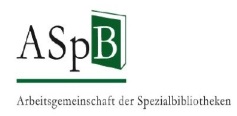 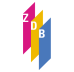 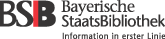 Vertretungen der Öffentlichen Bibliotheken
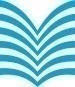 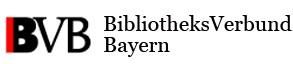 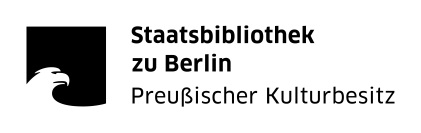 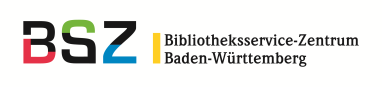 Schulungsunterlagen derAG RDA
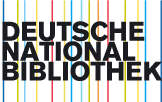 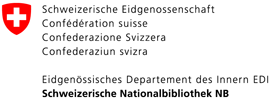 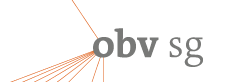 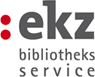 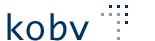 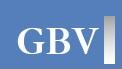 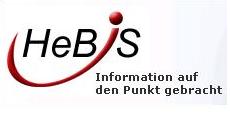 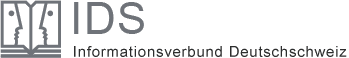 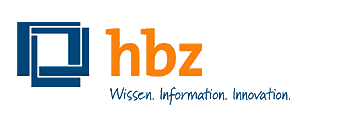 Modul 2
B3Kat: 21.09.2015
Grundwissen aus Kapitel 1 zum Erfassen und Übertragen
AG RDA Schulungsunterlagen – Modul 2.06: Erfassen und Übertragen | Stand: 16.06.2015 | CC BY-NC-SA
2
Inhalte
Sprache und Schrift		(RDA 1.4)
Übertragen			(RDA 1.7)
Großschreibung
Zeichensetzung
Symbole
Initialen/Akronyme
Abkürzungen
Fehler
Zahlen				(RDA 1.8)
Datumsangaben		(RDA 1.9)
AG RDA Schulungsunterlagen – Modul 2.06: Erfassen und Übertragen | Stand: 16.06.2015 | CC BY-NC-SA
3
Sprache und Schrift (RDA 1.4)
In Schrift und Sprache der zu katalogisierenden Ressource werden erfasst:

alle Titel und Titelzusätze
Verantwortlichkeitsangaben
Ausgabevermerke
Zählung von fortlaufenden Ressourcen
Entstehungs-, Veröffentlichungs-, Vertriebs- und Herstellungsangaben
Gesamttitel und Bandbezeichnung innerhalb der Gesamttitelangabe

alle anderen Elemente (z. B. Anmerkungen) auf Deutsch und in lateinischer Schrift  (Ausnahme RDA 1.4)
AG RDA Schulungsunterlagen – Modul 2.06: Erfassen und Übertragen | Stand: 16.06.2015 | CC BY-NC-SA
4
[Speaker Notes: In Kapitel 1 stehen Grundprinzipien zur Beschreibung der Manifestation.

In RDA 1.4 befindet sich eine Liste der Elemente, die in der Schrift und in der Sprache erfasst werden, in der die zu katalogisierende Ressource vorliegt.

Alle anderen Elemente (z.B. Anmerkungen) werden auf Deutsch und in lateinischer Schrift erfasst. 

[Hinweis: „Entstehungsangabe“ = Entstehungsort und Jahr bei nicht veröffentlichten Ressourcen (z.B. Handschriften oder Gemälden)]Anm. Winter: [Ausnahme betrifft Namen, Titel und Zitate in Anmerkungen – darauf wird nicht eingegangen]]
Erfassen und Übertragen (RDA 1.7)
Übertragen

eine besondere Form der Erfassung Angaben der Ressource werden abgeschrieben

Ziel: 
eine möglichst vorlagegetreue Beschreibung der Ressource
eine gut lesbare Darstellung im Katalog
AG RDA Schulungsunterlagen – Modul 2.06: Erfassen und Übertragen | Stand: 16.06.2015 | CC BY-NC-SA
5
[Speaker Notes: Bei der Beschreibung der Manifestation gelten für einige Elemente besondere Regeln für ihre Wiedergabe. Diese Elemente werden „übertragen“, um eine möglichst vorlagegetreue Beschreibung der Ressource herzustellen. 
Übertragen ist eine besondere Form der Erfassung. Einzelheiten zum „Übertragen“ sind in RDA 1.7 und RDA 1.7 D-A-CH geregelt.]
Erfassen und Übertragen (RDA 1.7)
Übertragen

Grundprinzip: Nimm, was Du siehst

vorliegende Sprache
nichts abkürzen
nichts weglassen

Beispiele:
Dritte, erweiterte Auflage
herausgegeben von Prof. Dr. Hans Meier
AG RDA Schulungsunterlagen – Modul 2.06: Erfassen und Übertragen | Stand: 16.06.2015 | CC BY-NC-SA
6
Erfassen und Übertragen (RDA 1.7)
Folgende Elemente werden übertragen:

alle Titel und Titelzusätze
Verantwortlichkeitsangaben
Ausgabenvermerk
Entstehungs-, Erscheinungs-, Vertriebs- und Herstellungsorte
Erzeuger-, Verlags-, Vertriebs- und Herstellungsnamen
alle Bestandteile der Gesamttitelangabe (außer der Bandzählung)
AG RDA Schulungsunterlagen – Modul 2.06: Erfassen und Übertragen | Stand: 16.06.2015 | CC BY-NC-SA
7
[Speaker Notes: Bei der Beschreibung der Manifestation gelten für einige Elemente besondere Regeln für ihre Wiedergabe. Diese Elemente werden „übertragen“, um eine möglichst vorlagegetreue Beschreibung der Ressource herzustellen. 
Übertragen ist eine besondere Form der Erfassung. Einzelheiten zum „Übertragen“ sind in RDA 1.7 und RDA 1.7 D-A-CH geregelt.]
Erfassen und Übertragen (RDA 1.7)
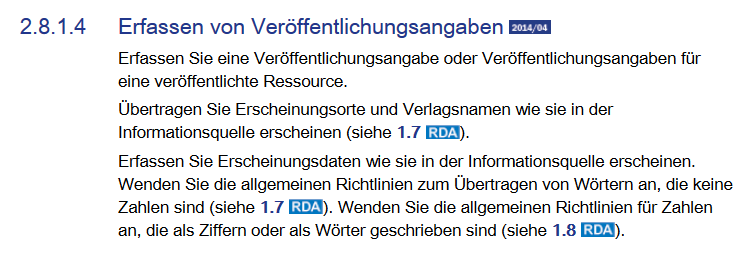 Screenshot aus dem RDA-Toolkit  mit Genehmigung der RDA-Verleger (American Library Association, Canadian Library Association, und CILIP: Chartered Institute of Library and Information Professionals)
AG RDA Schulungsunterlagen – Modul 2.06: Erfassen und Übertragen | Stand: 16.06.2015 | CC BY-NC-SA
8
[Speaker Notes: Ob ein Element „übertragen“ werden muss, steht bei dem jeweiligen Element in Kapitel 2.]
Erfassen und Übertragen (RDA 1.7)
Regelungen für „Übertragen“ gelten nur für Eigenkatalogisate. 

Fremddaten oder maschinell erstellte Metadaten werden unverändert übernommen.
AG RDA Schulungsunterlagen – Modul 2.06: Erfassen und Übertragen | Stand: 16.06.2015 | CC BY-NC-SA
9
[Speaker Notes: Die Regelungen für „Übertragen“ gelten nur für Eigenkatalogisate. Fremddaten oder maschinell erstellte Metadaten werden unverändert übernommen. (RDA 1.7 Alternative 2 D-A-CH)]
Großschreibung (RDA 1.7.2)
Groß- und Kleinschreibung 

gemäß Richtlinien der vorliegenden Sprache in einem Fließtext
deutsch: neueste Auflage des „Duden, Die Deutsche Recht-schreibung“
sonstige Sprachen: Anhang A(zu aufwändig oder nicht möglich  Form der Vorlage)
AG RDA Schulungsunterlagen – Modul 2.06: Erfassen und Übertragen | Stand: 16.06.2015 | CC BY-NC-SA
10
[Speaker Notes: Großschreibung (RDA 1.7.2 D-A-CH, RDA Anhang A)

Generell gilt für das Erfassen und Übertragen:

Ist für Elemente in RDA Anhang A.2-A.9 nichts anderes vorgeschrieben, wird die Groß- und Kleinschreibung immer nach den Richtlinien der vorliegenden Sprache verwendet. Dabei geht man von der Schreibweise in einem Fließtext aus und nicht in einer Überschrift. Für die deutsche Sprache richtet man sich dabei generell nach der neuesten Auflage des "Duden, Die deutsche Rechtschreibung".

Beispiel s. Folie

In Anhang A gelten für andere Sprachen – außer Deutsch und Englisch - zunächst die Richtlinien für die Großschreibung der jeweiligen Sprache in RDA A.33-A.55 zu berücksichtigen. Ist in diesen Kapiteln keine Regelung zur Großschreibung eines Wortes getroffen, wird die Richtlinie zur Großschreibung im Englischen unter RDA A.10-A.30 angewendet]
Großschreibung (RDA 1.7.2)
Ausnahme: ungewöhnliche Groß- und Kleinschreibung  wird übertragen
AG RDA Schulungsunterlagen – Modul 2.06: Erfassen und Übertragen | Stand: 16.06.2015 | CC BY-NC-SA
11
[Speaker Notes: Ungewöhnliche Groß-/Kleinschreibung wird übertragen, wie sie in der Informationsquelle erscheint, ein Name wird in seiner allgemein bekannten Form erfasst.]
Großschreibung (RDA 1.7.2)
Elemente, bei denen das erste Wort immer mit einem Großbuchstaben beginnt:
Haupttitel
Paralleltitel
Alternativtitel 
Ausgabebezeichnung
Zählung fortlaufender Ressourcen  
jede Anmerkung

Für alle anderen Elemente gilt normale Schreibweise
AG RDA Schulungsunterlagen – Modul 2.06: Erfassen und Übertragen | Stand: 16.06.2015 | CC BY-NC-SA
12
[Speaker Notes: Es gibt Elemente, bei denen das erste Wort immer mit einem Großbuchstaben beginnt:

Haupttitel
Paralleltitel
Alternativtitel
Ausgabebezeichnung
Zählung fortlaufender Ressourcen
jede Anmerkung

Für alle anderen Elemente (z. B. den Titelzusatz) gilt auch am Anfang eines Elements die normale Groß-/Kleinschreibung.]
Zeichensetzung (RDA 1.7.3)
Zeichensetzung in der Regel übernehmen
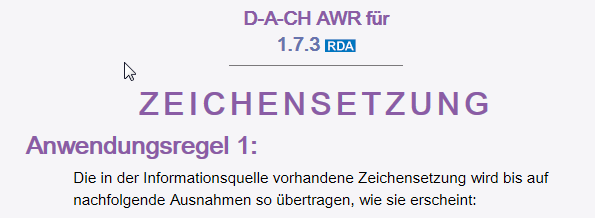 AG RDA Schulungsunterlagen – Modul 2.06: Erfassen und Übertragen | Stand: 16.06.2015 | CC BY-NC-SA
13
[Speaker Notes: Zeichensetzung (RDA 1.7.3 D-A-CH, RDA D.1.2)
Die Zeichensetzung wird in der Regel übertragen, wie sie in der Quelle erscheint.

Beispiel s. Folie

Mf: Screenshot ergänzt, weil mir Hinweis auf D-A-CH hier besonders wichtig erscheint.]
Zeichensetzung (RDA 1.7.3)
Abkürzungen:Abkürzungen aus mehreren Einzelbuchstaben 
 ohne Leerzeichen schreiben
AG RDA Schulungsunterlagen – Modul 2.06: Erfassen und Übertragen | Stand: 16.06.2015 | CC BY-NC-SA
14
[Speaker Notes: Ausnahmen:
Anführungszeichen und Klammern umschließen den Textteil ohne Leerzeichen.
Typographische Ausprägungen (z.B. Anführungszeichen als » «) werden nicht nachgebildet.
Beispiel s. Folie
 
Eckige Klammern werden durch runde Klammern ersetzt.
Grund: ermittelte Daten in eckigen Klammern]
Zeichensetzung (RDA 1.7.3)
eckige Klammern:werden durch runde ersetzt
AG RDA Schulungsunterlagen – Modul 2.06: Erfassen und Übertragen | Stand: 16.06.2015 | CC BY-NC-SA
15
[Speaker Notes: Ausnahmen:
Anführungszeichen und Klammern umschließen den Textteil ohne Leerzeichen.
Typographische Ausprägungen (z.B. Anführungszeichen als » «) werden nicht nachgebildet.
Beispiel s. Folie
 
Eckige Klammern werden durch runde Klammern ersetzt.
Grund: ermittelte Daten in eckigen Klammern]
Zeichensetzung (RDA 1.7.3)
Schrägstrich:ohne Leerzeichen davor und danach
AG RDA Schulungsunterlagen – Modul 2.06: Erfassen und Übertragen | Stand: 16.06.2015 | CC BY-NC-SA
16
[Speaker Notes: Ausnahmen:
Anführungszeichen und Klammern umschließen den Textteil ohne Leerzeichen.
Typographische Ausprägungen (z.B. Anführungszeichen als » «) werden nicht nachgebildet.
Beispiel s. Folie
 
Eckige Klammern werden durch runde Klammern ersetzt.]
Zeichensetzung (RDA 1.7.3)
Striche (ohne Schrägstrich)
immer kurzen Strich (Bindestrich) erfassen, auch bei Gedankenstrich
ohne Leerzeichen
Bindestrich
Strich für «bis»
AG RDA Schulungsunterlagen – Modul 2.06: Erfassen und Übertragen | Stand: 16.06.2015 | CC BY-NC-SA
17
[Speaker Notes: Einem Satzzeichen folgt in der Regel ein Leerzeichen. Es gelten folgende Ausnahmen:
 Es wird kein Leerzeichen erfasst nach Abkürzungen, denen ein weiteres Satzzeichen, eine Klammer oder ein Anführungszeichen folgt.
 Es wird kein Leerzeichen erfasst, wenn mehrere Abkürzungen aus Einzelbuchstaben aufeinander folgen.
Bei folgenden Satzzeichen wird weder vorher noch nachher ein Leerzeichen gesetzt:
   Apostroph (nach geltender Rechtschreibung der jeweiligen Sprache)
   Schrägstrich
   Bindestrich
   Strich für "bis«
Bei folgenden Strichen wird aber ein Leerzeichen vorher und nachher gesetzt:
  Gedankenstrich
  Streckenstrich
  Strich für "gegen
  
Vor und nach Auslassungspunkten werden Leerzeichen gesetzt, ein weiteres Satzzeichen wird jedoch ohne Leerzeichen angefügt.

Für alle Arten von Strichen (ohne Schrägstrich) wird der auf der Tastatur vorhandene kurze Strich (Bindestrich) verwendet.]
Zeichensetzung (RDA 1.7.3)
Striche (ohne Schrägstrich)
mit Leerzeichen
Gedankenstrich
Streckenstrich
Strich für «gegen» (und verwandte Bedeutungen)
AG RDA Schulungsunterlagen – Modul 2.06: Erfassen und Übertragen | Stand: 16.06.2015 | CC BY-NC-SA
18
[Speaker Notes: Einem Satzzeichen folgt in der Regel ein Leerzeichen. Es gelten folgende Ausnahmen:
 Es wird kein Leerzeichen erfasst nach Abkürzungen, denen ein weiteres Satzzeichen, eine Klammer oder ein Anführungszeichen folgt.
 Es wird kein Leerzeichen erfasst, wenn mehrere Abkürzungen aus Einzelbuchstaben aufeinander folgen.
Bei folgenden Satzzeichen wird weder vorher noch nachher ein Leerzeichen gesetzt:
   Apostroph (nach geltender Rechtschreibung der jeweiligen Sprache)
   Schrägstrich
   Bindestrich
   Strich für "bis«
Bei folgenden Strichen wird aber ein Leerzeichen vorher und nachher gesetzt:
  Gedankenstrich
  Streckenstrich
  Strich für "gegen
  
Vor und nach Auslassungspunkten werden Leerzeichen gesetzt, ein weiteres Satzzeichen wird jedoch ohne Leerzeichen angefügt.

Für alle Arten von Strichen (ohne Schrägstrich) wird der auf der Tastatur vorhandene kurze Strich (Bindestrich) verwendet.]
Zeichensetzung (RDA 1.7.3)
Komposita:fehlende Bindestriche werden nicht ergänzt
AG RDA Schulungsunterlagen – Modul 2.06: Erfassen und Übertragen | Stand: 16.06.2015 | CC BY-NC-SA
19
[Speaker Notes: Interpunktion darf weggelassen, ergänzt oder geändert werden, wenn die exakte Übernahme zu schlechter Lesbarkeit führt oder missverständlich wäre. So z.B. wenn jedes Wort des Titels in einer separaten Zeile steht und keine Zeichensetzung erfolgt ist, oder die Namen der Verantwortlichen jeweils auf einer separaten Zeile stehen und nicht durch Kommas abgetrennt sind.


Die Richtlinie für die Zeichensetzung zur Anzeige gemäß ISBD sind in RDA Anhang D.1.2 festgehalten.

In Komposita werden Bindestriche nicht ergänzt. Ist allerdings der Bereich rechercherelevant, sollte das Kompositum als Gesamtheit suchbar sein.

Beispiel für Komposita
 
Informationsquelle: Die JOHANNITER Kapelle in Bokelesch
Erfassung Haupttitel: Die Johanniter Kapelle in BokeleschErfassung abweichender Titel: Die Johanniter-Kapelle in Bokelesch]
Zeichensetzung (RDA 1.7.3)
Interpunktion ergänzen, weglassen oder ändern, wenn exakte Übernahme zu schlechter Lesbarkeit oder Missverständnissen führt
AG RDA Schulungsunterlagen – Modul 2.06: Erfassen und Übertragen | Stand: 16.06.2015 | CC BY-NC-SA
20
[Speaker Notes: Interpunktion darf weggelassen, ergänzt oder geändert werden, wenn die exakte Übernahme zu schlechter Lesbarkeit führt oder missverständlich wäre. So z.B. wenn jedes Wort des Titels in einer separaten Zeile steht und keine Zeichensetzung erfolgt ist, oder die Namen der Verantwortlichen jeweils auf einer separaten Zeile stehen und nicht durch Kommas abgetrennt sind.


Die Richtlinie für die Zeichensetzung zur Anzeige gemäß ISBD sind in RDA Anhang D.1.2 festgehalten.

In Komposita werden Bindestriche nicht ergänzt. Ist allerdings der Bereich rechercherelevant, sollte das Kompositum als Gesamtheit suchbar sein.

Beispiel für Komposita
 
Informationsquelle: Die JOHANNITER Kapelle in Bokelesch
Erfassung Haupttitel: Die Johanniter Kapelle in BokeleschErfassung abweichender Titel: Die Johanniter-Kapelle in Bokelesch]
Symbole (RDA 1.7.5)
Symbole soweit möglich vorlagegemäß wiedergeben

Bei Bedarf weitere Formen als abweichende Titel  erfassen
AG RDA Schulungsunterlagen – Modul 2.06: Erfassen und Übertragen | Stand: 16.06.2015 | CC BY-NC-SA
21
[Speaker Notes: Symbole (RDA 1.7.5)
Soweit es möglich ist, werden Symbole und andere Zeichen vorlagegemäß wiedergegeben. Bei Bedarf können weitere Formen als abweichende Titel erfasst werden.

Beispiel s. Folie
 

Vertritt ein Zeichen ein Wort (z.B. §, %, &) steht ein Leerzeichen davor bzw. danach.

Beispiel
 
Informationsquelle: The $100 startup
Erfassung Haupttitel: The $ 100 startupAbweichende Titel: The one hundred dollar startup                                  The hundred dollar startup]
Initialen und Akronyme (RDA 1.7.6)
Initialen und Akronyme (mit oder ohne Punkte) 

 immer ohne Leerzeichen erfassen
AG RDA Schulungsunterlagen – Modul 2.06: Erfassen und Übertragen | Stand: 16.06.2015 | CC BY-NC-SA
22
[Speaker Notes: Abstand zwischen Initialen und Akronymen (RDA 1.7.6)
Initialen und Akronyme (mit oder ohne Punkte) werden immer ohne Abstände geschrieben, auch wenn in der Informationsquelle Spatien erscheinen.

Beispiel s. Folie]
Abkürzungen (RDA 1.7.8)
Übertragene Elemente werden nur abgekürzt, wenn sie abgekürzt in der Informationsquelle stehen

Alle anderen Elemente werden im Allgemeinen nicht abgekürzt
Ausnahmen: RDA Anhang B.5 (+ Liste in RDA Anhang B.7 D-A-CH)
AG RDA Schulungsunterlagen – Modul 2.06: Erfassen und Übertragen | Stand: 16.06.2015 | CC BY-NC-SA
23
[Speaker Notes: Abkürzungen (RDA 1.7.8, RDA Anhang B D-A-CH)

Übertragene Elemente werden nur abgekürzt erfasst, wenn sie abgekürzt in der Informationsquelle stehen.

Alle anderen Elemente werden im Allgemeinen nicht abgekürzt. Ausnahmen sind in RDA B.5 definiert, ergänzt durch die Liste verwendbarer Abkürzungen (RDA B.7 D-A-CH).
Generell wird fast nichts mehr abgekürzt. Unter die im Anhang B.5 genannten Ausnahmen fallen z.B. die Maßangaben oder die Dauer von Filmen oder Tonaufnahmen.]
Fehler (RDA 1.7.9)
Fehler 
    i.d.R. wie in Informationsquelle übertragen
für Identifizierung und Zugriff wichtig?
Haupttitel: 	korrigierte Form als abweichenden Titel erfassen
sonst: 	Anmerkung
Ausnahme fortlaufende und integrierende Ressourcen
Haupttitel in korrigierter Form
Anmerkung, die Titel wie in Informationsquelle wiedergibt
AG RDA Schulungsunterlagen – Modul 2.06: Erfassen und Übertragen | Stand: 16.06.2015 | CC BY-NC-SA
24
[Speaker Notes: Fehler (RDA 1.7.9, RDA 2.3.1.4)
Ist für ein bestimmtes Element nichts anderes angegeben, werden Fehler oder ein falsch geschriebenes Wort wie in der Informationsquelle übertragen. Wenn es für die Identifizierung oder den Zugriff wichtig ist, wird eine Anmerkung erfasst, die den Fehler korrigiert.
Erscheint der Fehler allerdings in einem Titel und eine korrigierte Form wird zur Identifizierung oder den Zugriff als wichtig angesehen, wird die korrigierte Form des Titels als abweichender Titel erfasst.

Beispiel s. Folie
 
Eine Ausnahme bilden die Haupttitel von fortlaufenden oder integrierenden Ressourcen (RDA 2.3.1.4). Hier wird der Tippfehler im Haupttitel korrigiert und eine Anmerkung erfasst, die den Titel wiedergibt, wie er in der Informationsquelle erscheint.]
Zahlen, in Ziffern oder Wörtern (RDA 1.8)
Zahlen in übertragenen Elementen 	übernehmen, wie sie in der Informationsquelle 	erscheinen
AG RDA Schulungsunterlagen – Modul 2.06: Erfassen und Übertragen | Stand: 16.06.2015 | CC BY-NC-SA
25
[Speaker Notes: In übertragenen Elementen werden Zahlen so übernommen, wie sie in der Informationsquelle erscheinen.]
Zahlen, in Ziffern oder Wörtern (RDA 1.8)
Beim Erfassen von Zahlen gelten für folgende Elemente spezifische Richtlinien

Bezeichnung (alphanumerisch oder chronologisch) der ersten/letzten Ausgabe oder des ersten/letztenTeils der Folge

Entstehungs-, Erscheinungs-, Vertriebs-, Herstellungs- und Copyrightdatum

Zählung innerhalb der Reihe/Unterreihe

Jahr der Verleihung des Grades
AG RDA Schulungsunterlagen – Modul 2.06: Erfassen und Übertragen | Stand: 16.06.2015 | CC BY-NC-SA
26
[Speaker Notes: Bein Erfassen von Zahlen gelten spezifische Richtlinien für die folgenden Elemente:
- Bezeichnung (alphanumerisch oder chronologisch) der ersten/letzten Ausgabe oder des ersten/letzten Teils der Folge
- Entstehungs-, Erscheinungs-, Vertriebs-, Herstellungs- und Copyrightdatum
- Zählung innerhalb der Reihe/Unterreihe
- Jahr der Verleihung des Grades

Für diese Elemente gelten folgende Richtlinien:]
Zahlen, in Ziffern oder Wörtern (RDA 1.8)
Als Ziffern geschriebene Zahlen werden in Form von arabischen Ziffern erfasst





Als Wörter geschriebene Zahlen werden durch arabische Ziffern ersetzt
AG RDA Schulungsunterlagen – Modul 2.06: Erfassen und Übertragen | Stand: 16.06.2015 | CC BY-NC-SA
27
[Speaker Notes: Form der Ziffern (RDA 1.8.2 D-A-CH)

Als Ziffern geschriebene Zahlen werden in Form von arabischen Ziffern erfasst.

Zahlen, die als Wörter geschrieben sind (RDA 1.8.3)

Als Wörter geschriebene Zahlen werden durch arabische Ziffern ersetzt.]
Welche wichtigen Neuerungen gibt es?
Es wird fast nicht mehr abgekürzt.
Es wird fast nichts weggelassen.
Abkürzungen aus Einzelbuchstaben, Initialen und Akronyme: ohne Leerzeichen dazwischen
Schrägstriche und Bis-Striche:ohne Leerzeichen davor und danach
Fehlende Bindestriche bei Komposita:nicht ergänzen
Fehler übertragen





Als Wörter geschriebene Zahlen werden durch arabische Ziffern ersetzt
AG RDA Schulungsunterlagen – Modul 2.06: Erfassen und Übertragen | Stand: 16.06.2015 | CC BY-NC-SA
28
[Speaker Notes: Form der Ziffern (RDA 1.8.2 D-A-CH)

Als Ziffern geschriebene Zahlen werden in Form von arabischen Ziffern erfasst.

Zahlen, die als Wörter geschrieben sind (RDA 1.8.3)

Als Wörter geschriebene Zahlen werden durch arabische Ziffern ersetzt.]